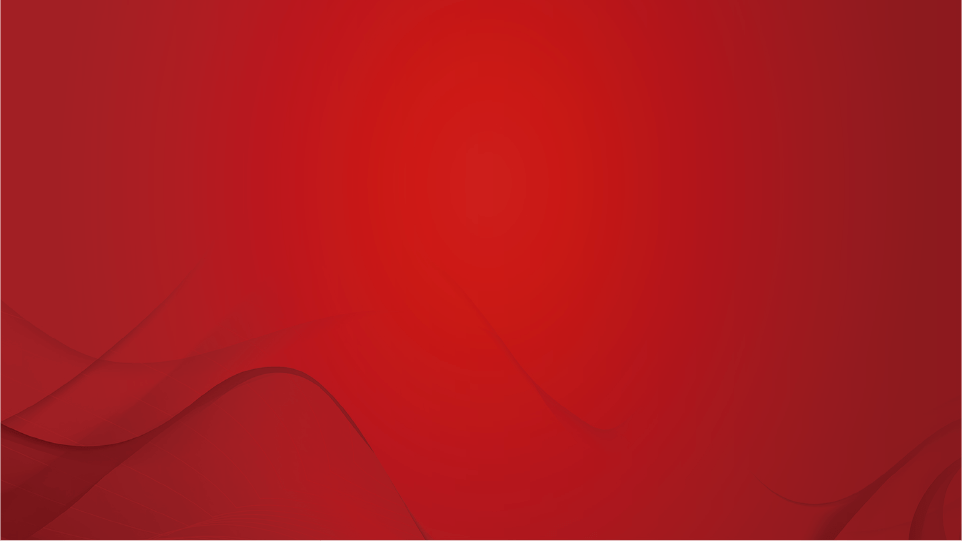 AA1120621060007
执业编号
全国实盘课系列———
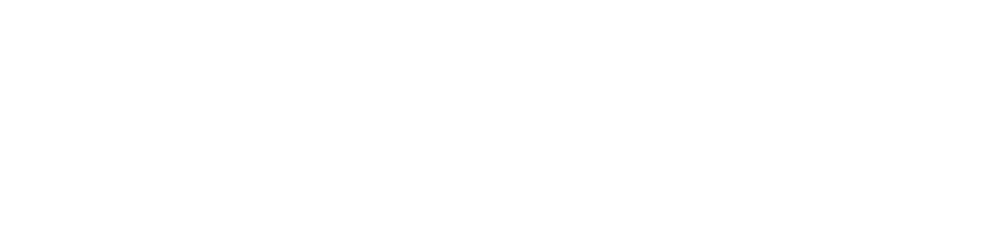 涨停复盘
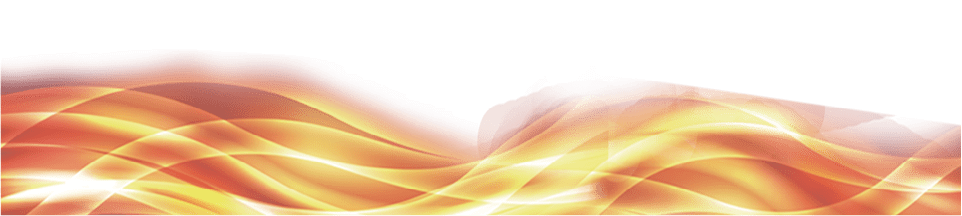 陈定柱
经传投研
课程日期
顶级游资
呼家楼
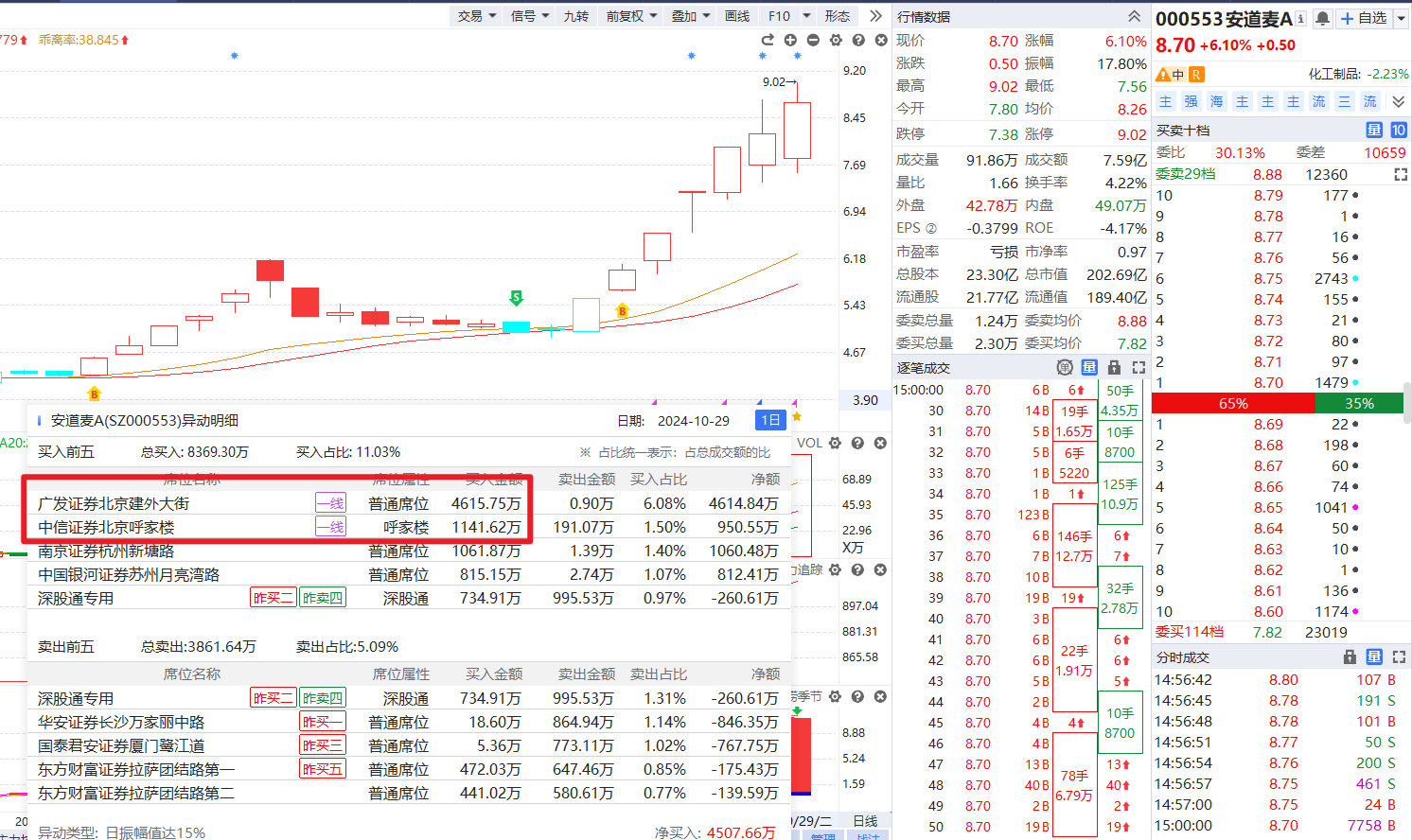 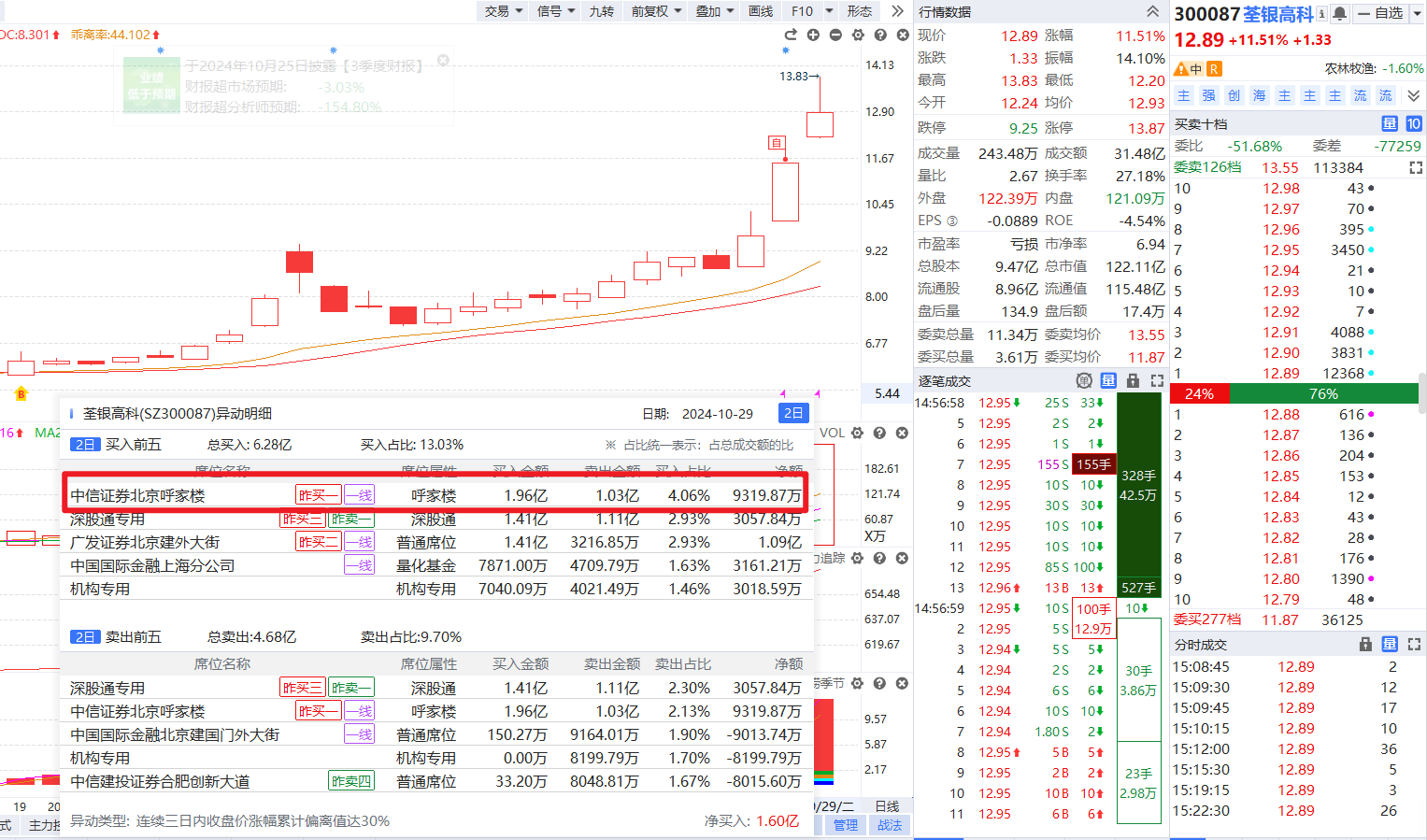 安道麦A
荃银高科
呼家楼  作手新一
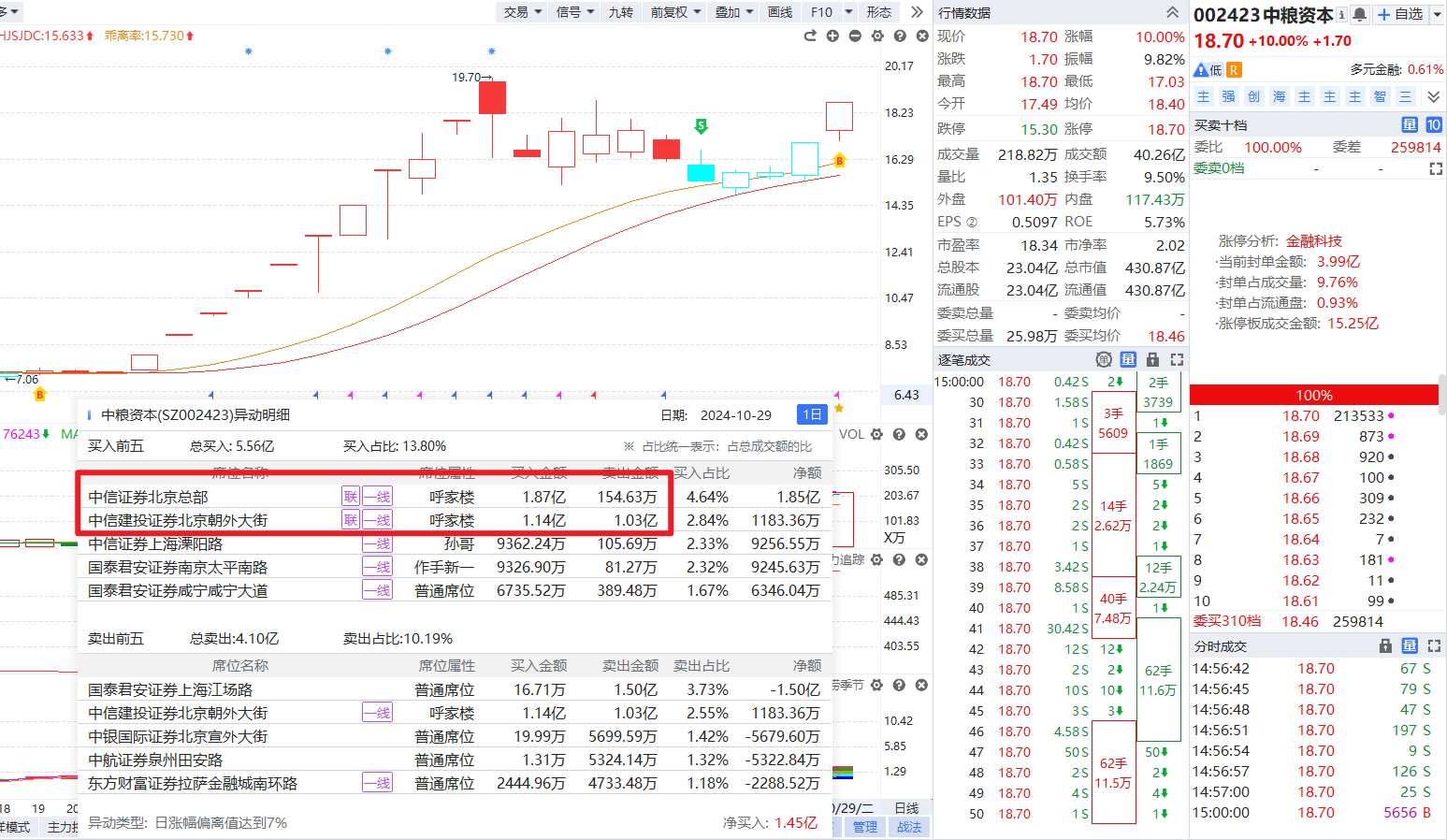 中粮资本
六一中路
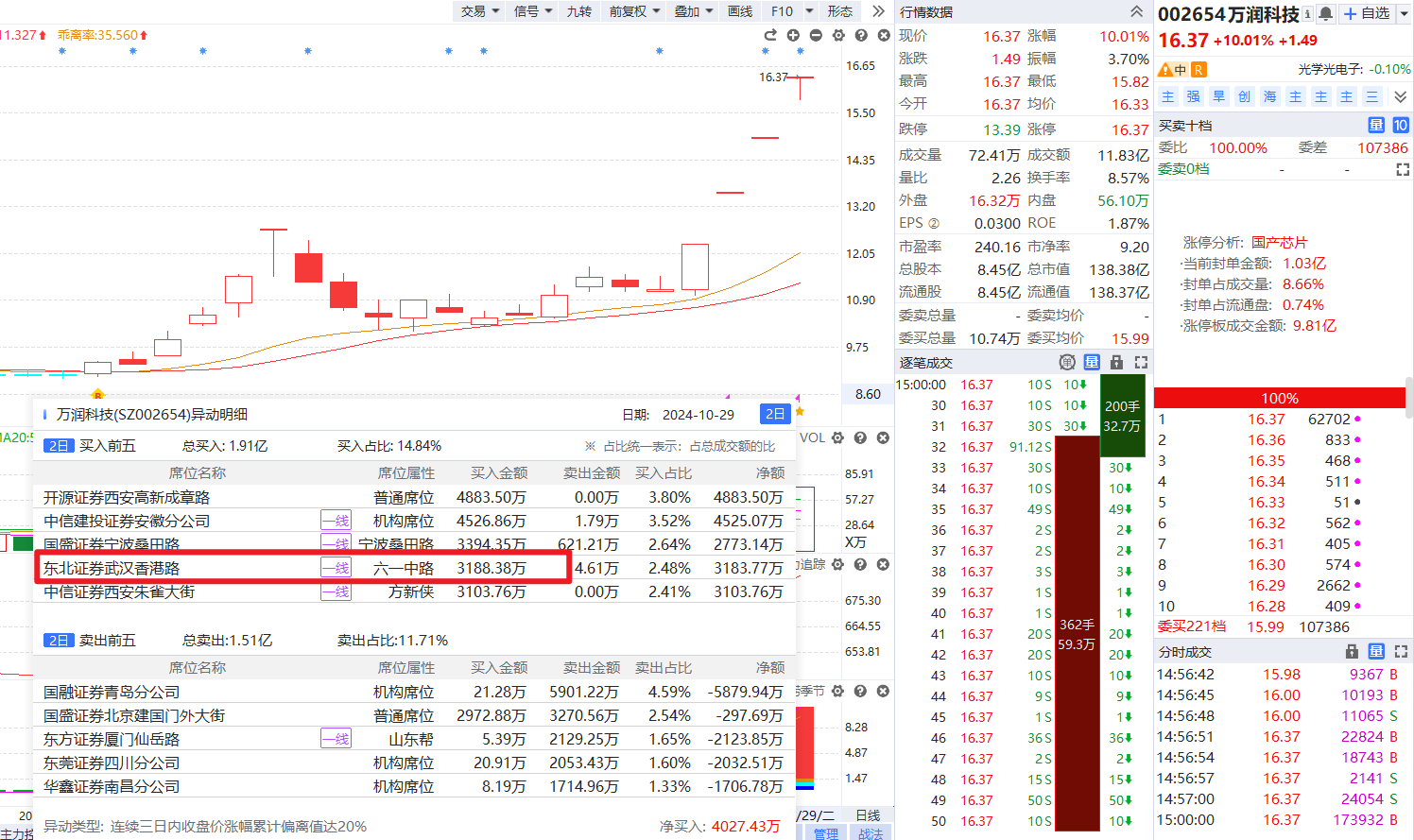 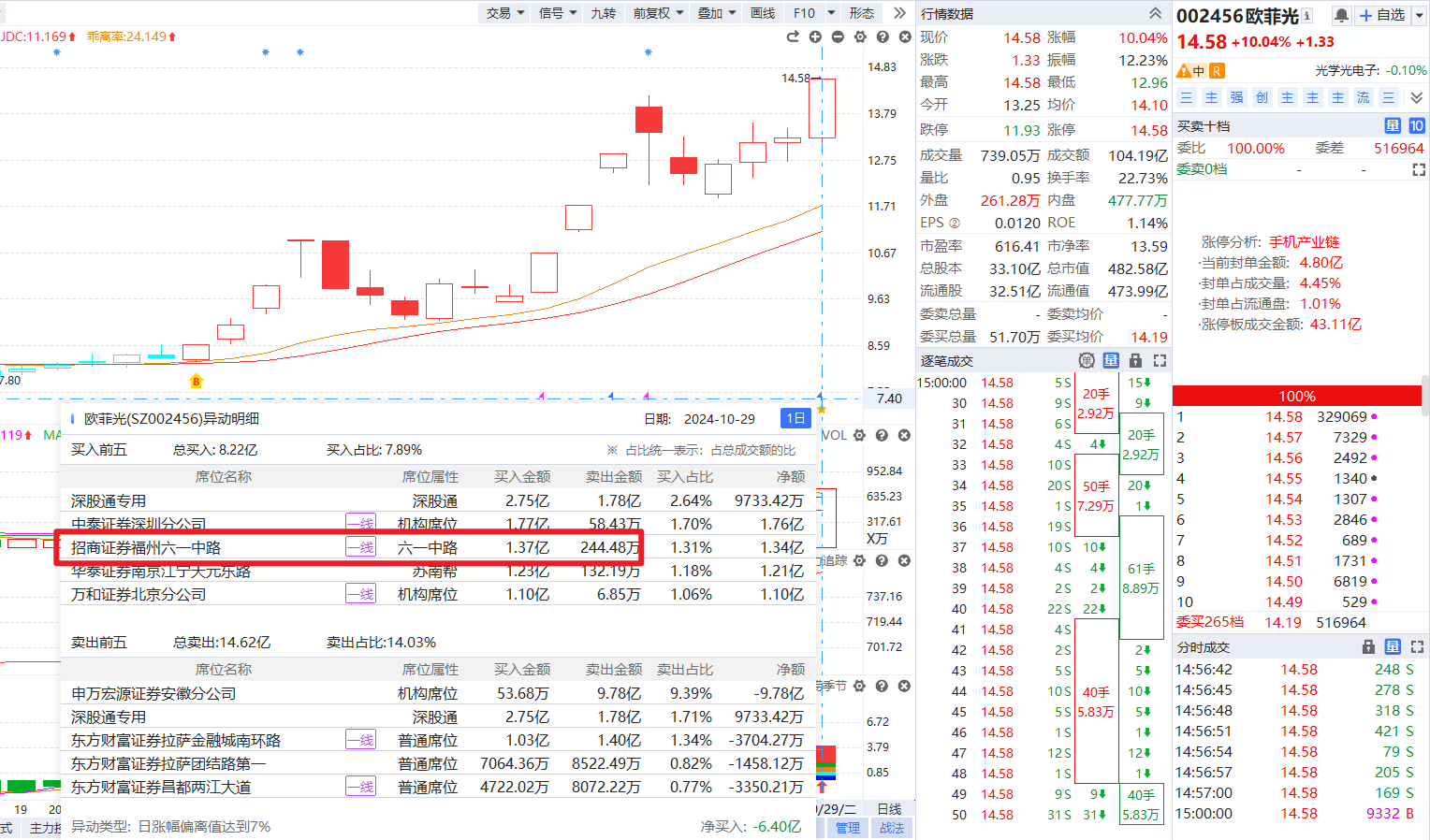 万润科技
欧菲光
作手新一
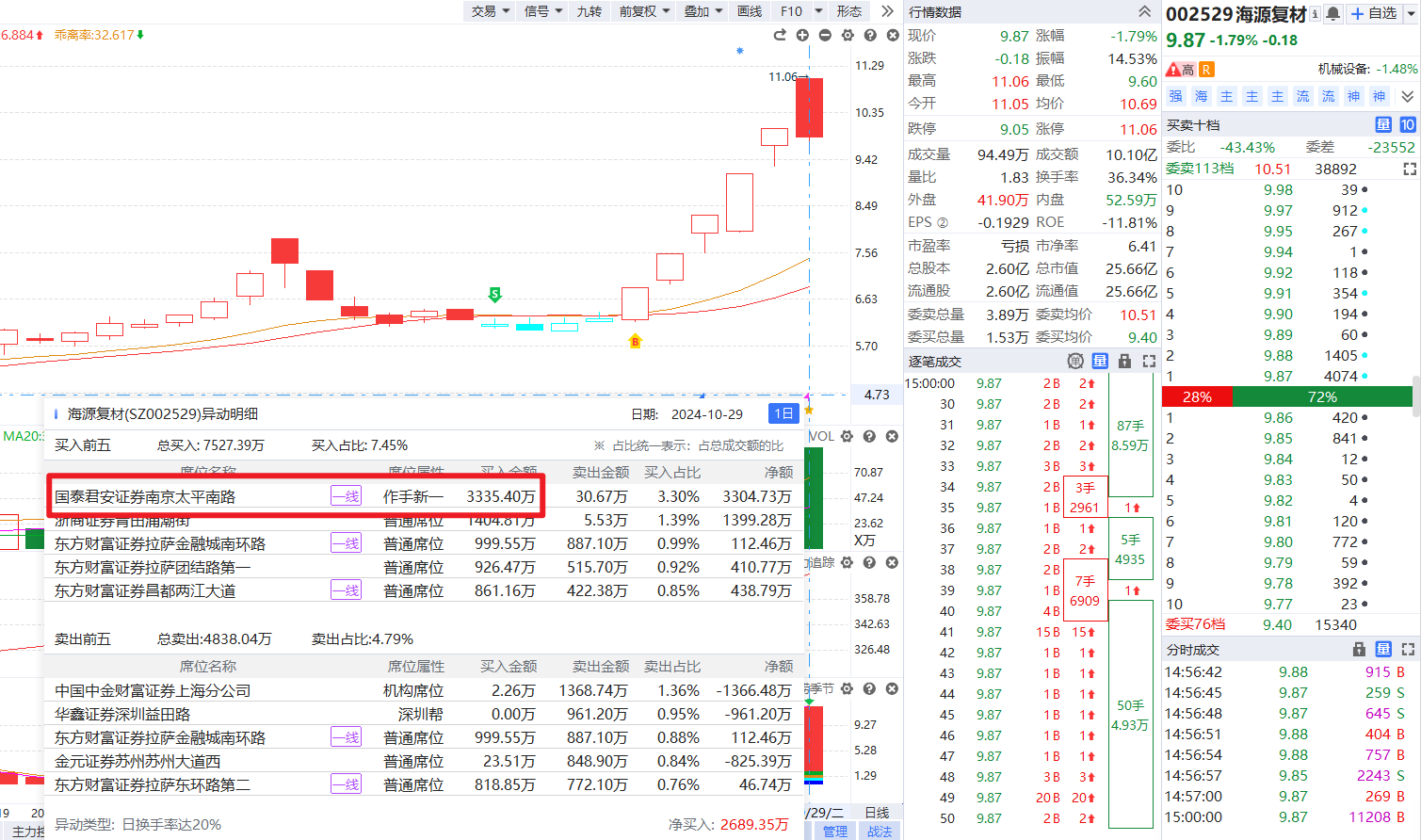 海源复材
章盟主  消闲派
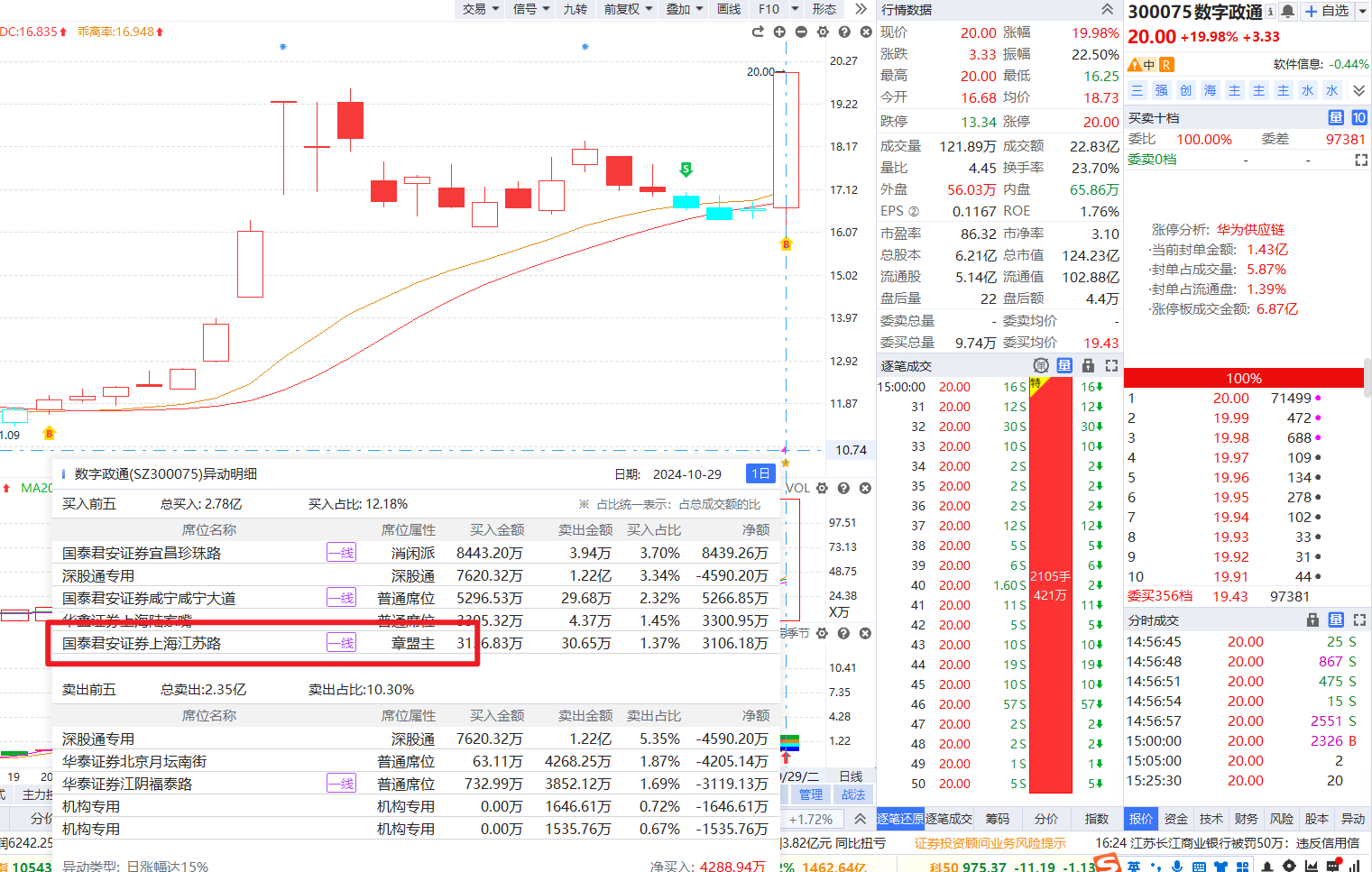 数字政通
一线游资
上塘路
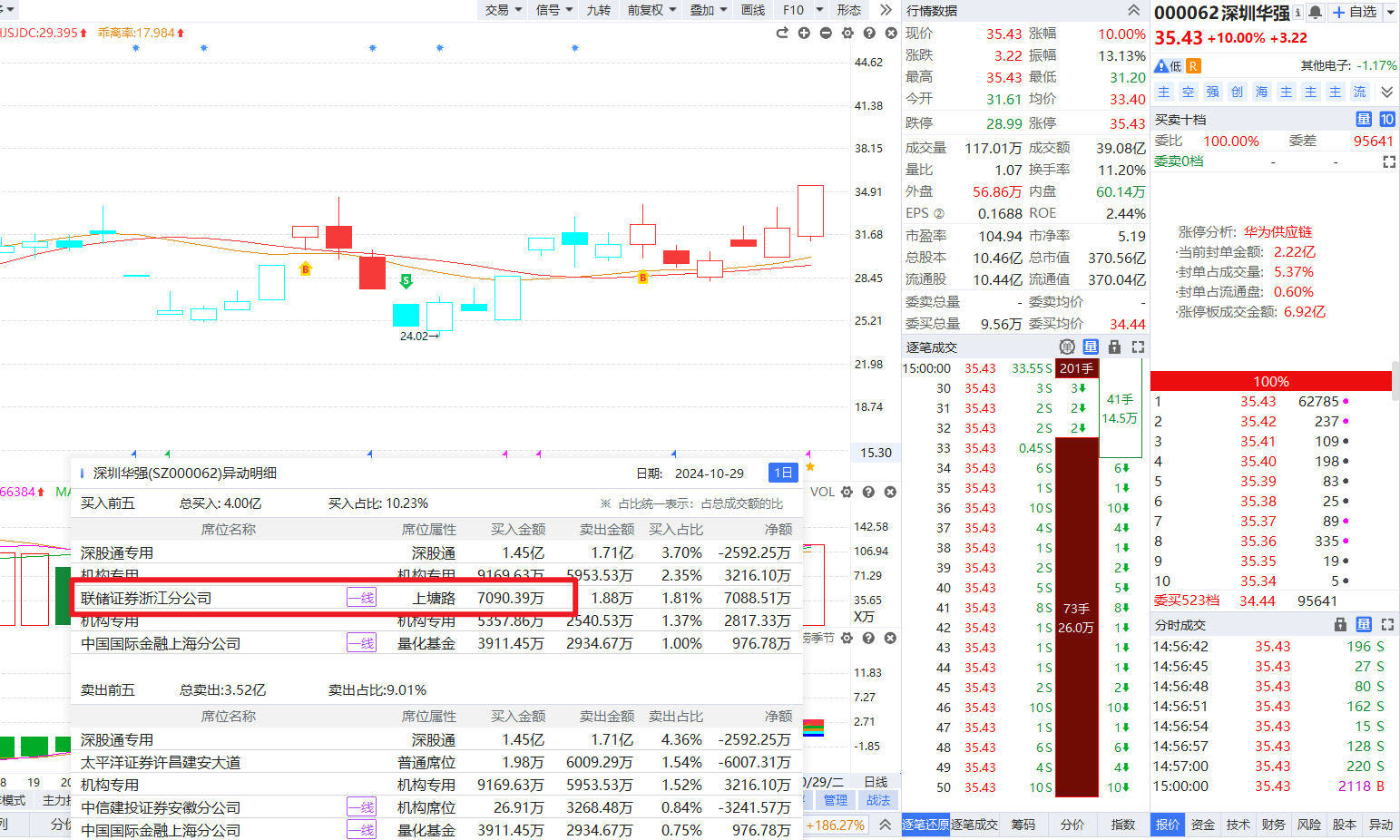 岭南股份
深圳华强
金开大道
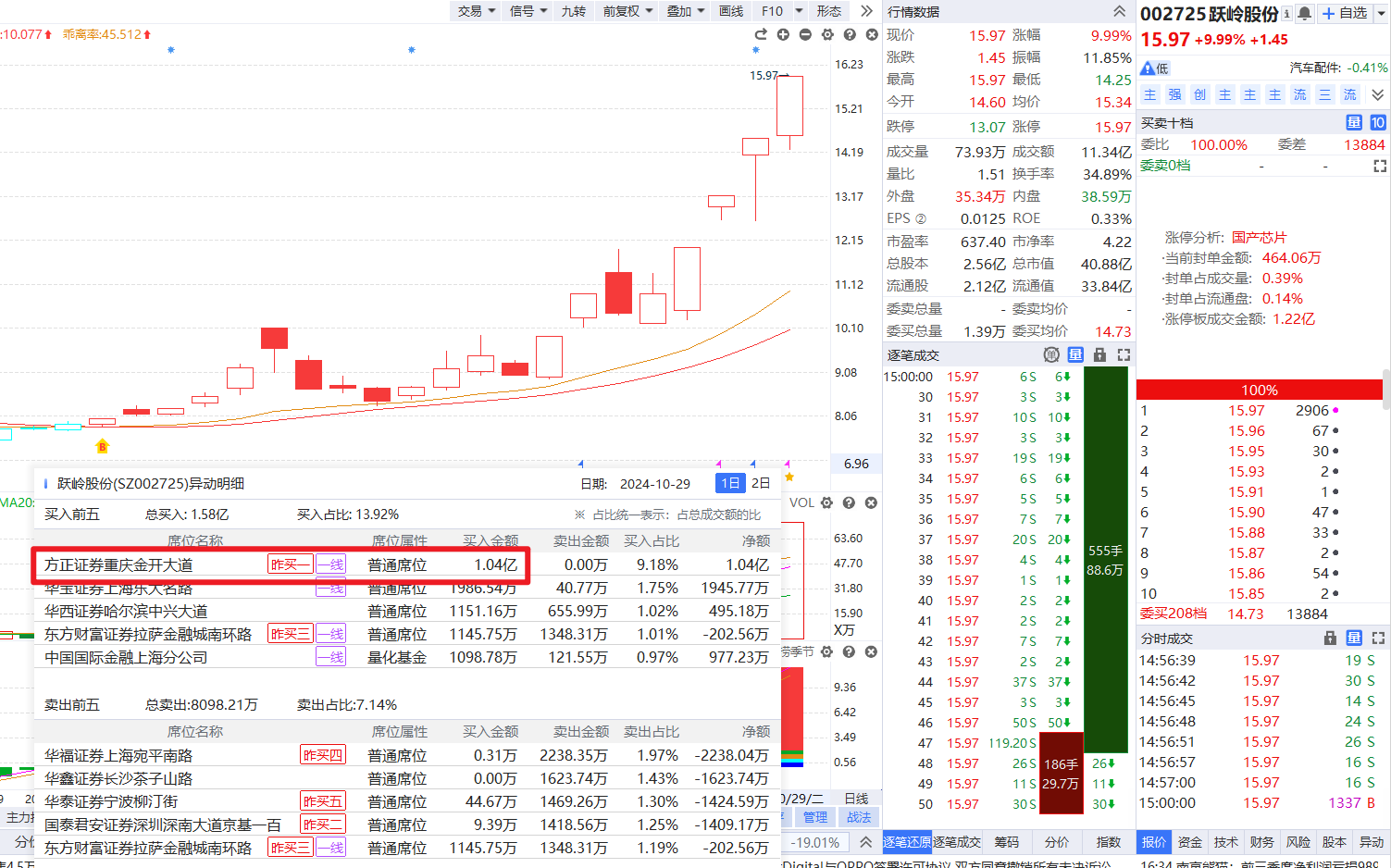 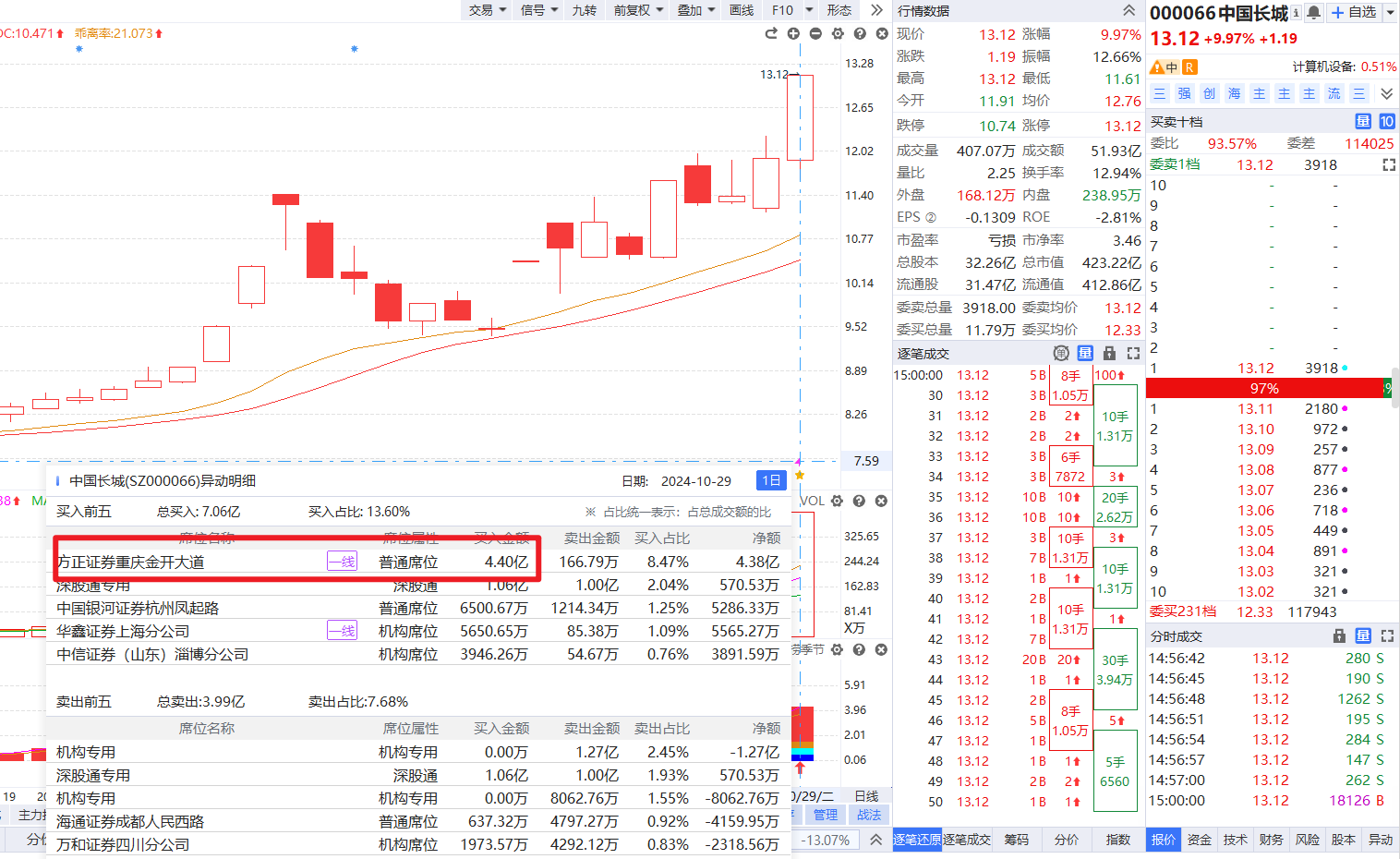 跃岭股份
中国长城
消闲派
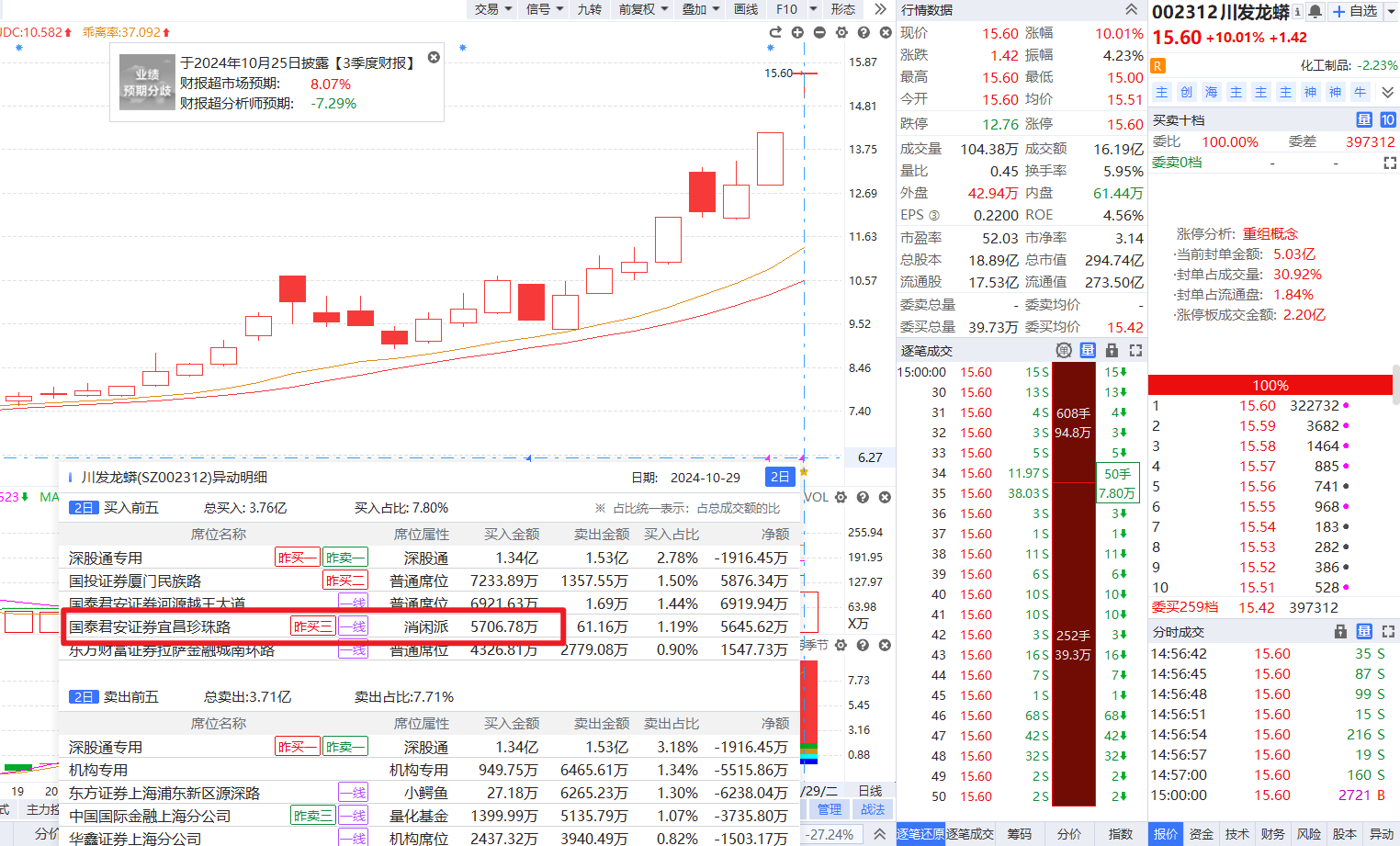 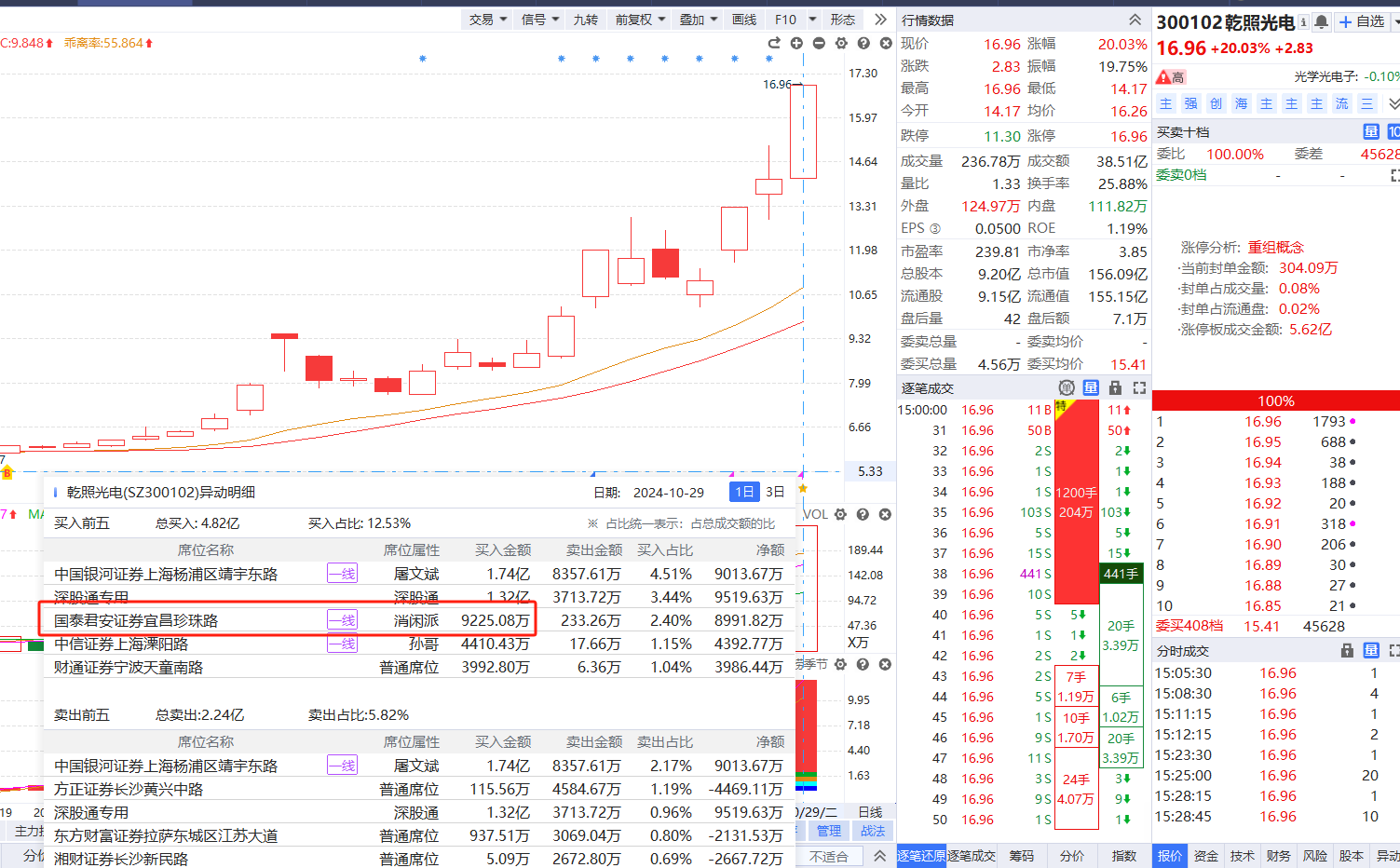 川发龙蟒
乾照光电
消闲派
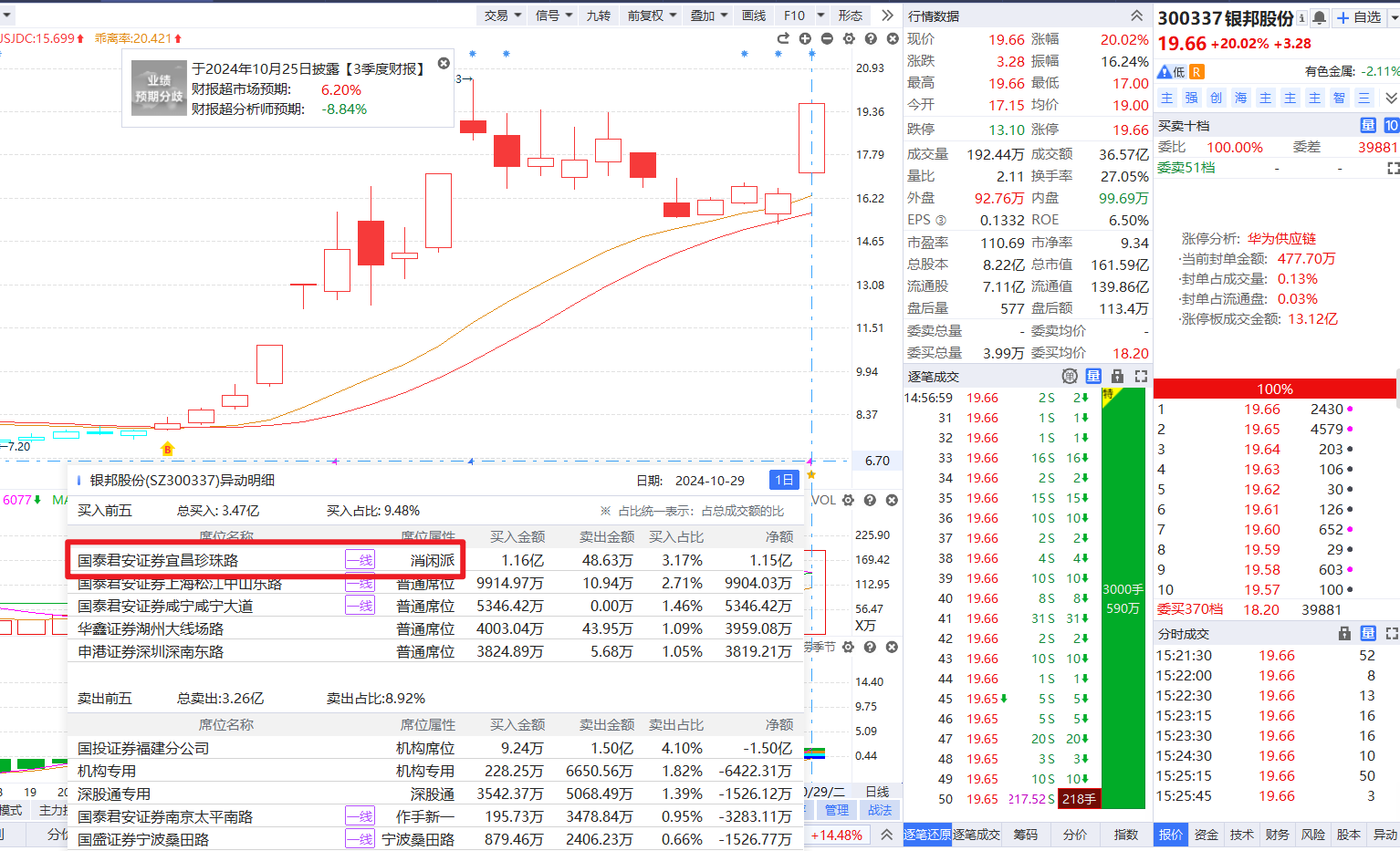 银邦股份